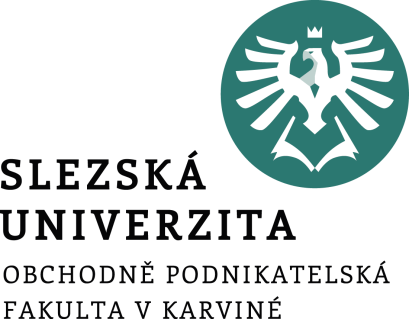 Seminář 10
Ing. et Ing. Michal Halaška, Ph.D.
Pohoda
Příklad č. 1 – samostatný
Do Adresáře přidejte záznam o firmě SAPPORT, s.r.o. s využitím IČ: 05190703. Další údaje jako mobil: 737 608 484 a email: info@sapport.cz doplňte ručně.
1/12
Příklad č. 2 – samostatný
Pohoda umožňuje založení nového záznamu celkem 5 způsoby. Další čtyři způsoby jsou přes klávesu „Insert“, s pomocí ikony „Nový záznam“ na horním panelu, anebo přes „Záznam“ -> „Editace“ -> „Vložit“. Kopií již existujícího záznamu lze vytvořit nový záznam přes klávesovou zkratku CTRL+K.
2/12
Příklad č. 2 – samostatný
Vyberte si jeden z těchto čtyř způsobů a vydejte bezpoložkovou fakturu pro společnost Argo a.s. se splatností 7 dní od data vystavení na částku 10 000 Kč bez DPH. Formu platby zvolte příkazem na účet KB. Jako středisko zvolte BRNO.
3/12
Příklad č. 3 – řešený
Vystavte fakturu společnosti SAPPORT s.r.o. Odběratele na vystavenou fakturu dodejte z agendy „Adresář“ a položky faktury přejměte z agendy „Sklad“. Firmě SAPPORT fakturujte dva kancelářské stoly s kódem St1045.
4/12
Příklad č. 4 – řešený
Vytvořte v systému Pohoda šablonu pro vydané faktury. Jako vzor použijte již vytvořenou fakturu pro firmu Pila Záborná v.o.s., jelikož s touto firmou očekáváte dlouhodobou spolupráci.
5/12
Příklad č. 5 – řešený
Zkontrolujte, zdali mají všechny účty přiřazené správné řádky tiskopisu skrze tiskovou sestavu „Kontrola řádků výkazů“.
6/12
Příklad č. 6 – řešený
Vyhledejte význam pojmu předkontace. Následně definujte předkontaci Úhrada faktury KB pro účty 221001/311000.
7/12
Příklad č. 7 – samostatný
How does a blockchain work

https://www.youtube.com/watch?v=bfmFfD2RIcg
8/12
Příklad č. 8 – samostatný
Machine learning vs deep learning

https://levity.ai/blog/difference-machine-learning-deep-learning
9/12
Příklad č. 9 – řešený
Proveďte hromadnou změnu střediska u vydaných faktur společností SAPPORT a Stavební podnik Pelagonija na „Jihlava Prodejna Jihlava“
10/12
Příklad č. 10 – řešený
Zlikvidujte vydanou faktury firmě SAPPORT s.r.o.
11/12
Příklad č. 11 – samostatný
Zlikvidujte vydanou faktury firmě Stavební podnik Pelagonia.
12/12